EVERYONE COUNTS
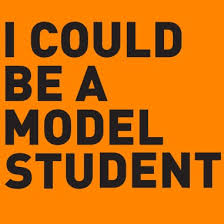 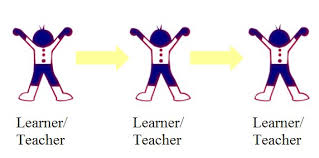 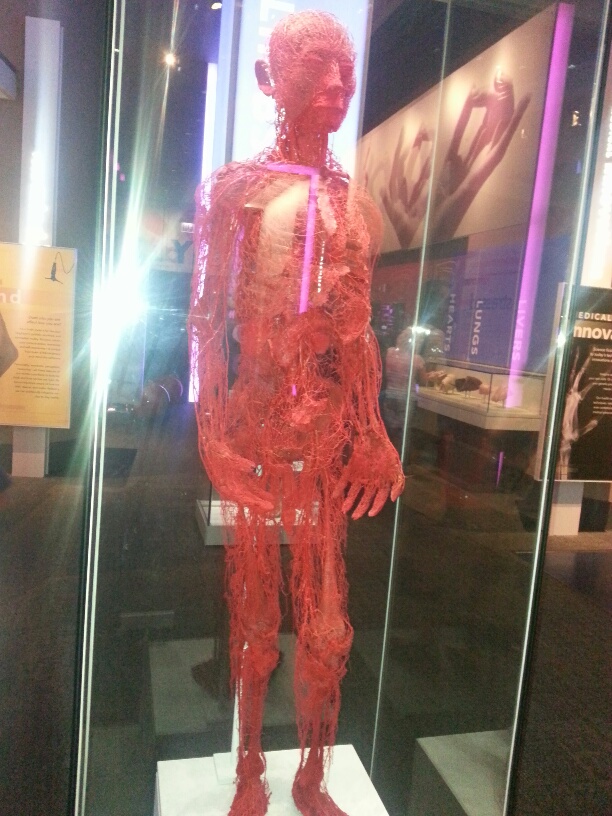 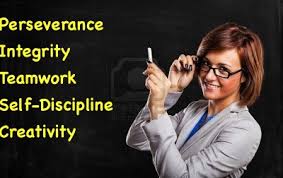 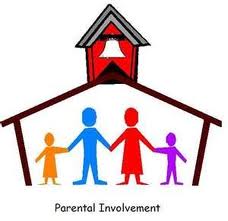 Place Your 
Subtitle Here